Клуб«Lex comparativа»
Департамент теории права 
и сравнительного    правоведения
[Speaker Notes: ПРИМЕЧАНИЕ.
Чтобы изменить изображение на этом слайде, выберите рисунок и удалите его. Затем нажмите значок «Рисунки» в заполнителе, чтобы вставить изображение.]
Религиозный фактор в правовом развитии российской цивилизации (история и современность): сравнительно-правовой опыт
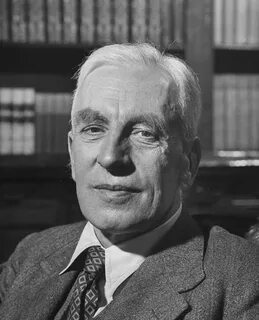 «Цивилизация —
                     не состояние,
                                    а движение,
не гавань,
                   а путешествие».
А. Тойнби
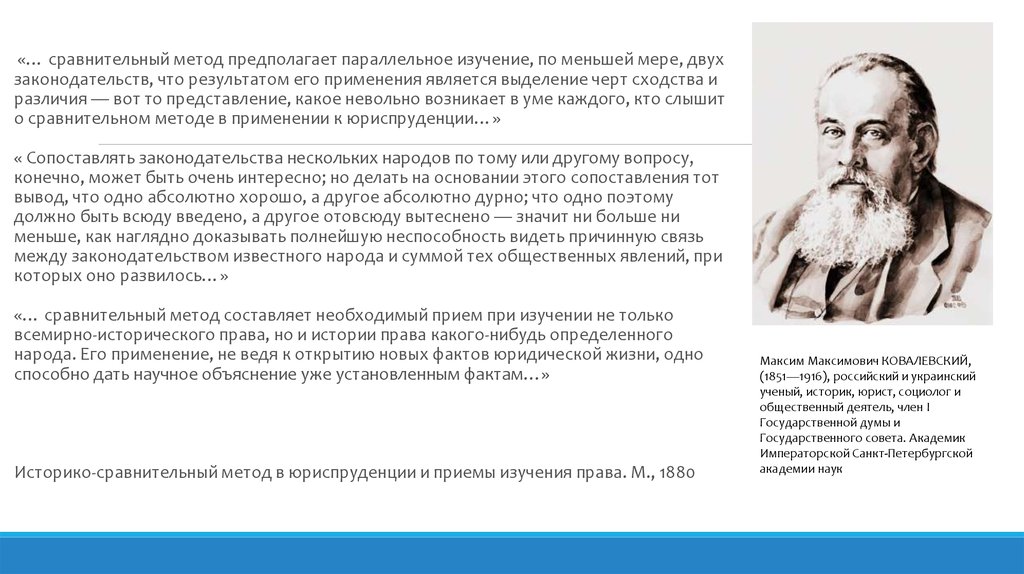 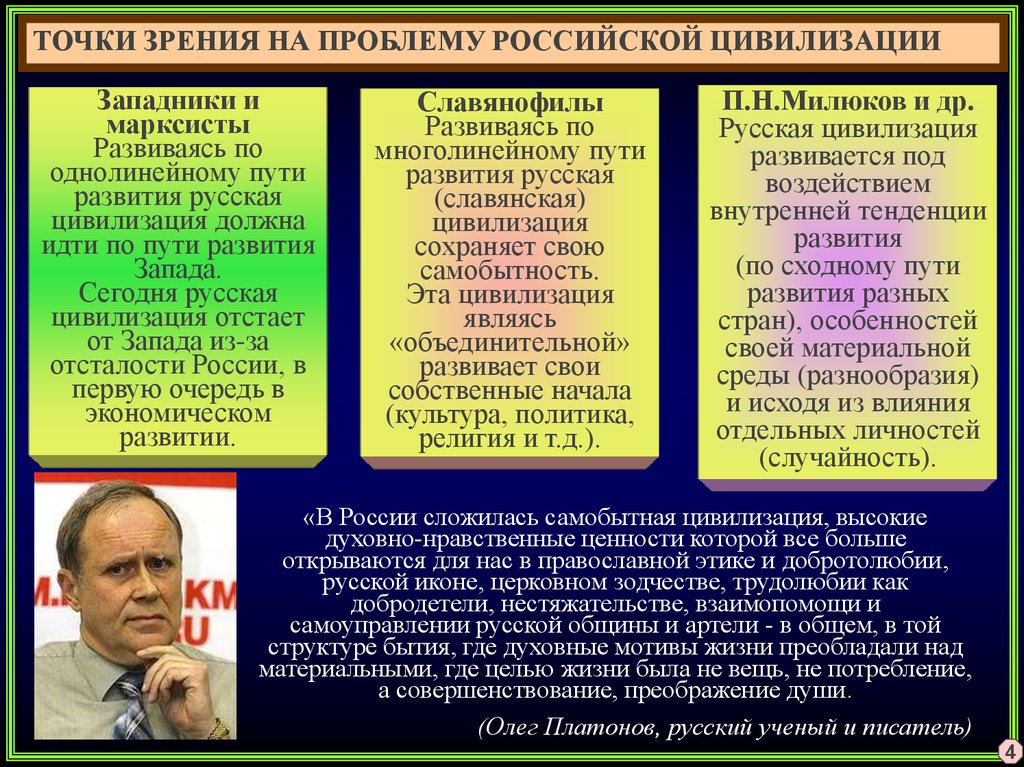 Россия как государство-цивилизация
Актуальность проблемы на современном этапе:
Спустя более чем тысячу лет православие остается самой распространенной конфессией в стране — 57% россиян относят себя к последователям этой религии. С 2017 г. показатель сократился на 3 п.п. 
Согласно ответам респондентов, 5% относят себя к приверженцам ислама. 
Называют себя неверующими 19% наших соотечественников (+2 п.п. к 2017 г.), еще 6% отметили, что считают себя верующими вне какой-либо конфессии, а 7% колеблются между верой и неверием.
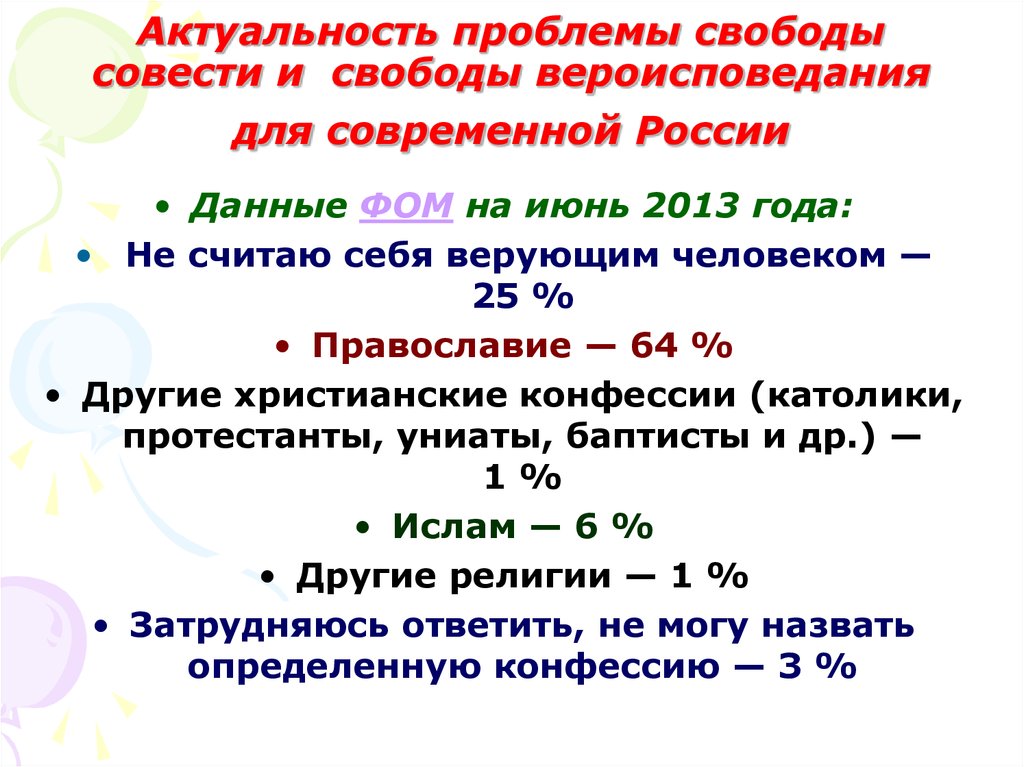 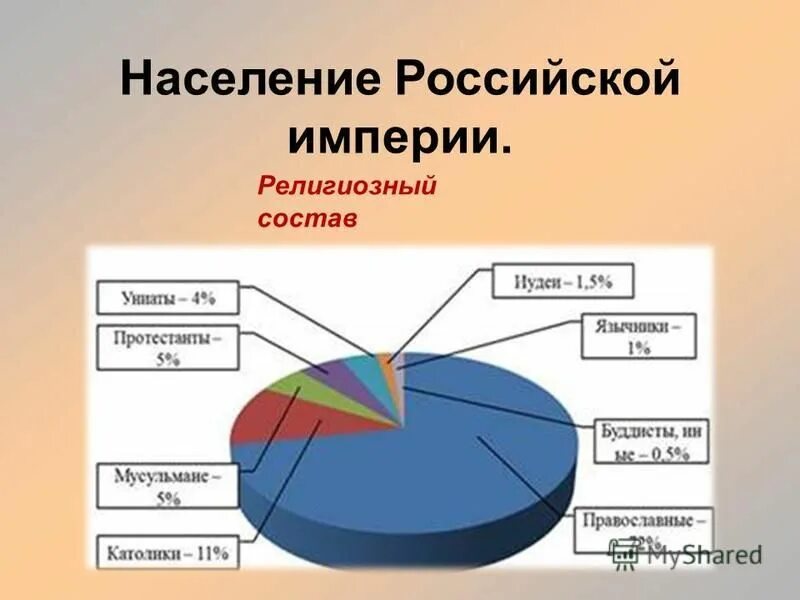 Актуальность проблемы на современном этапе
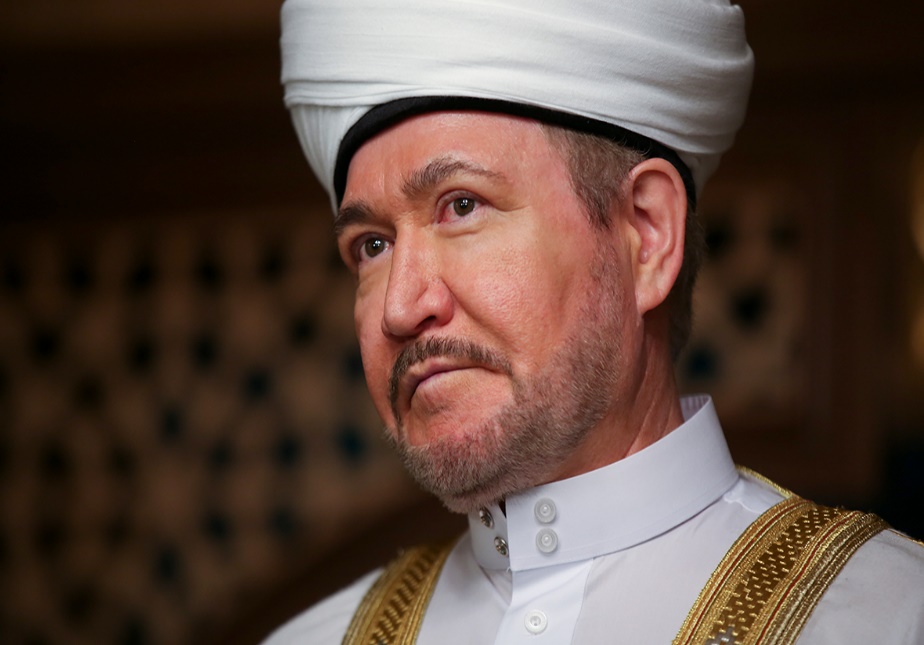 «Многое зависит от миграционных волн, но в целом по России вряд ли количество мусульман превысит 15% населения в будущем. Однако это не значит, что влияние и сила ислама не будут расти»

Руководитель Центра по изучению проблем религии и общества Института Европы РАН Роман Лункин
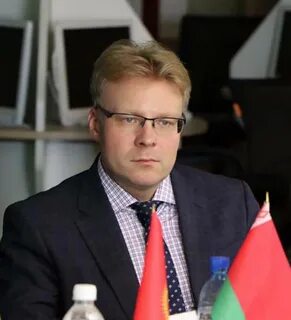 «Уже через 15 лет доля мусульман в населении России вырастет до 30%, в связи с чем стране категорически необходимы десятки новых мечетей»
                                        Равиль Гайнутдинов,
                                     Глава Совета муфтиев России
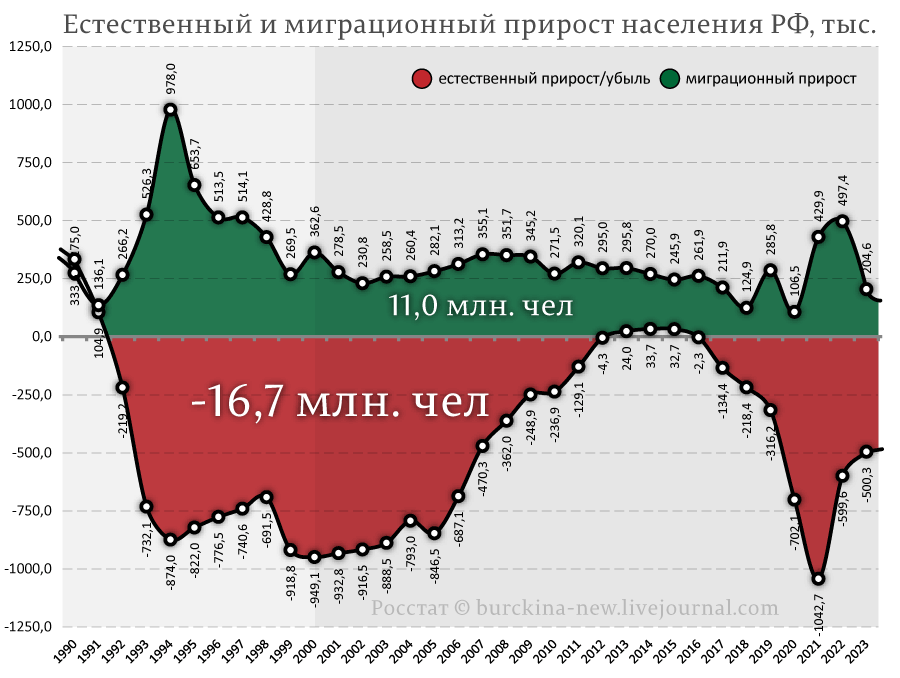 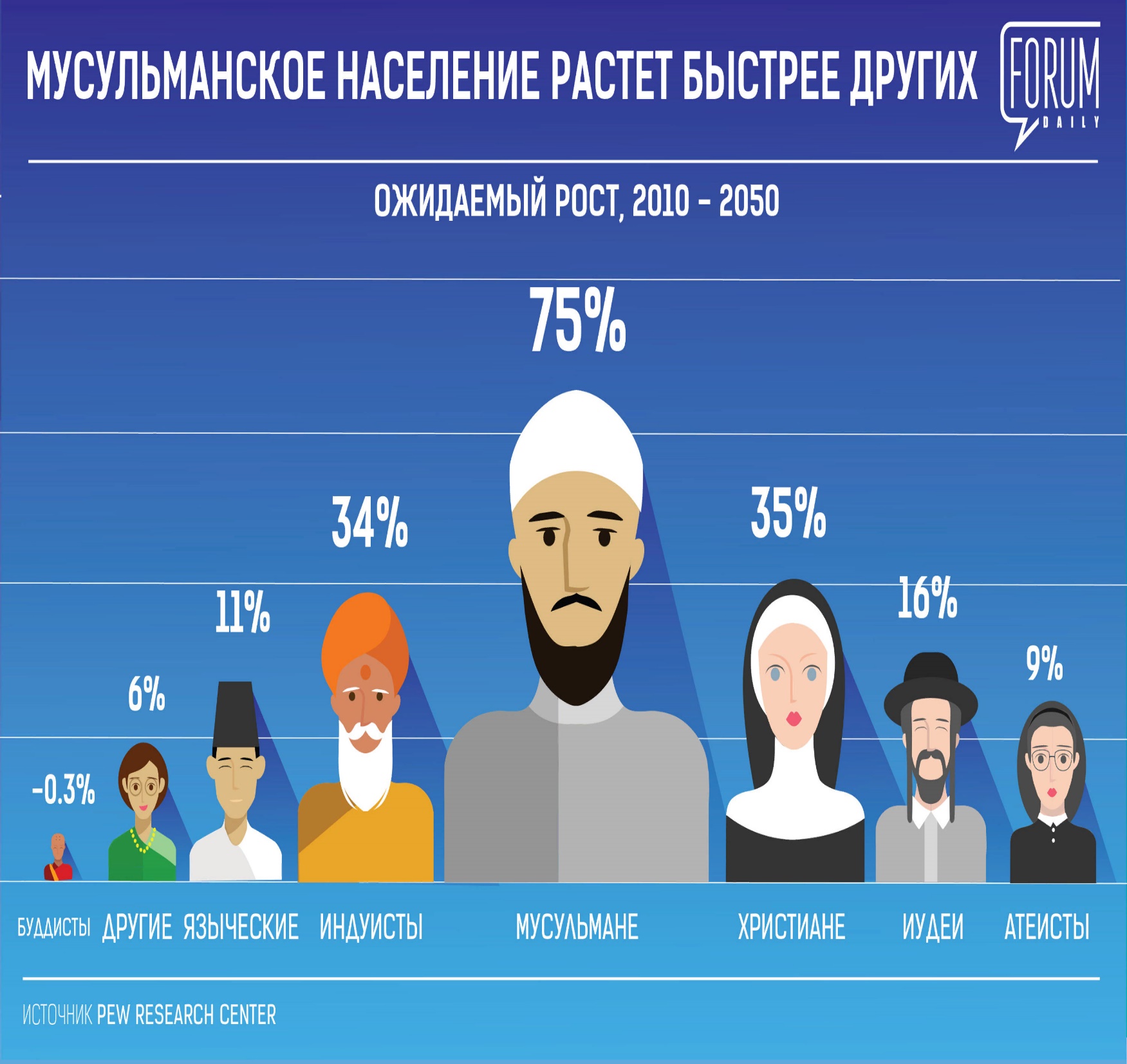 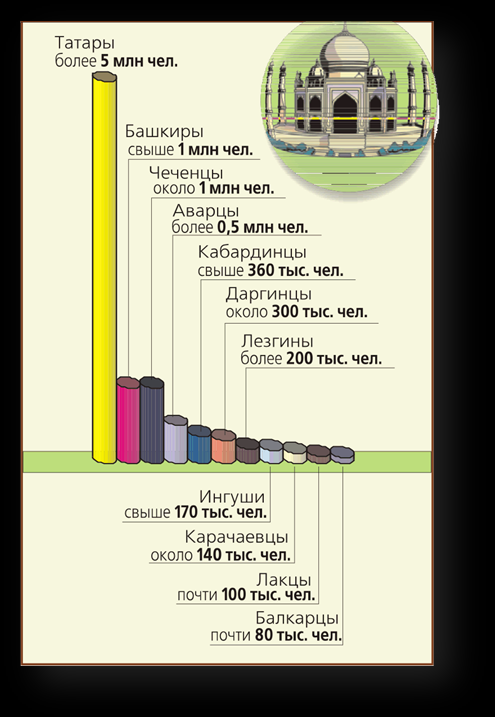 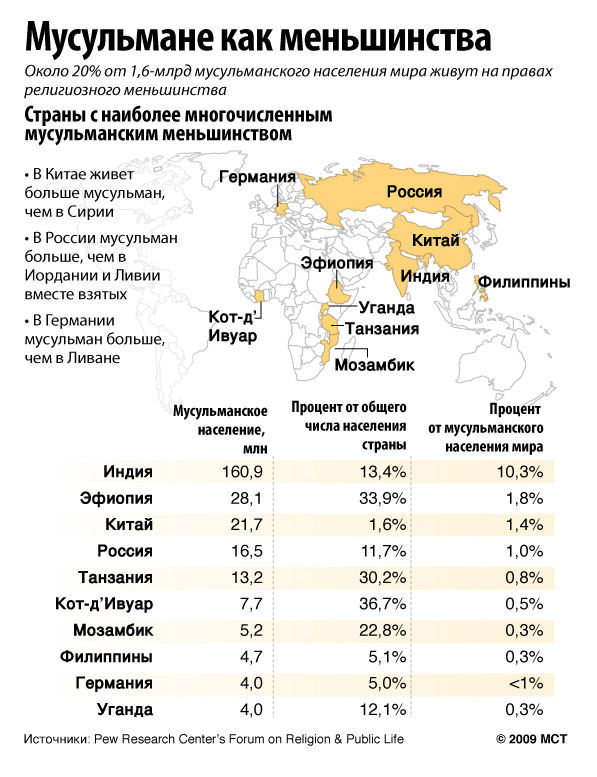 Религиозная война в России?
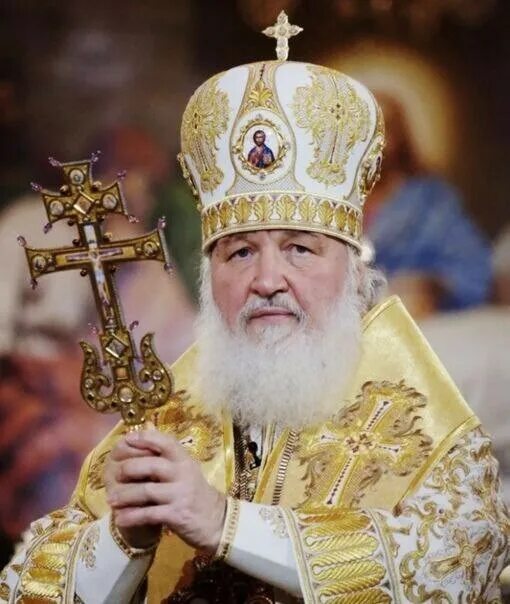 «Россия способна поддерживать в единстве различные культуры тогда и только тогда, когда сама себя осознаёт православной. Являясь стержнем русской культуры, православная вера воспитала в русском народе все те нравственные качества, которые сегодня составляют нашу самобытность и благодаря которым мы можем говорить о нашей идентичности и Русском мире»

                                                                                                  Патриарх Кирилл
                                                     XXV съезд Всемирного Русского Народного Собора
«Важно, чтобы сами россияне были заинтересованы в сохранении традиций своего народа, имели патриотический настрой и вносили посильный вклад в укрепление страны. Разрушить можно только то, что изначально дало трещину» 
                                                                                                 Ильдар Аляутдинов,
                                                                                                                         муфтий Москвы
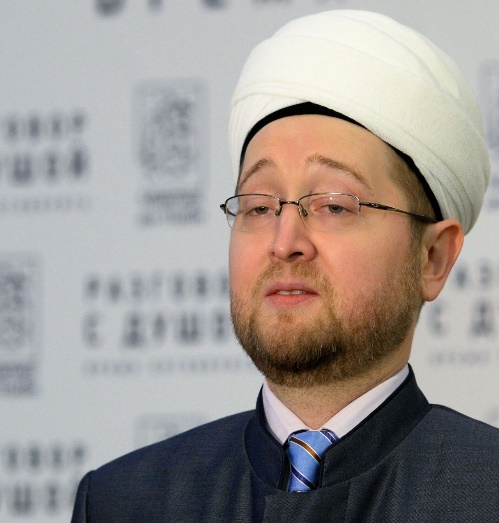 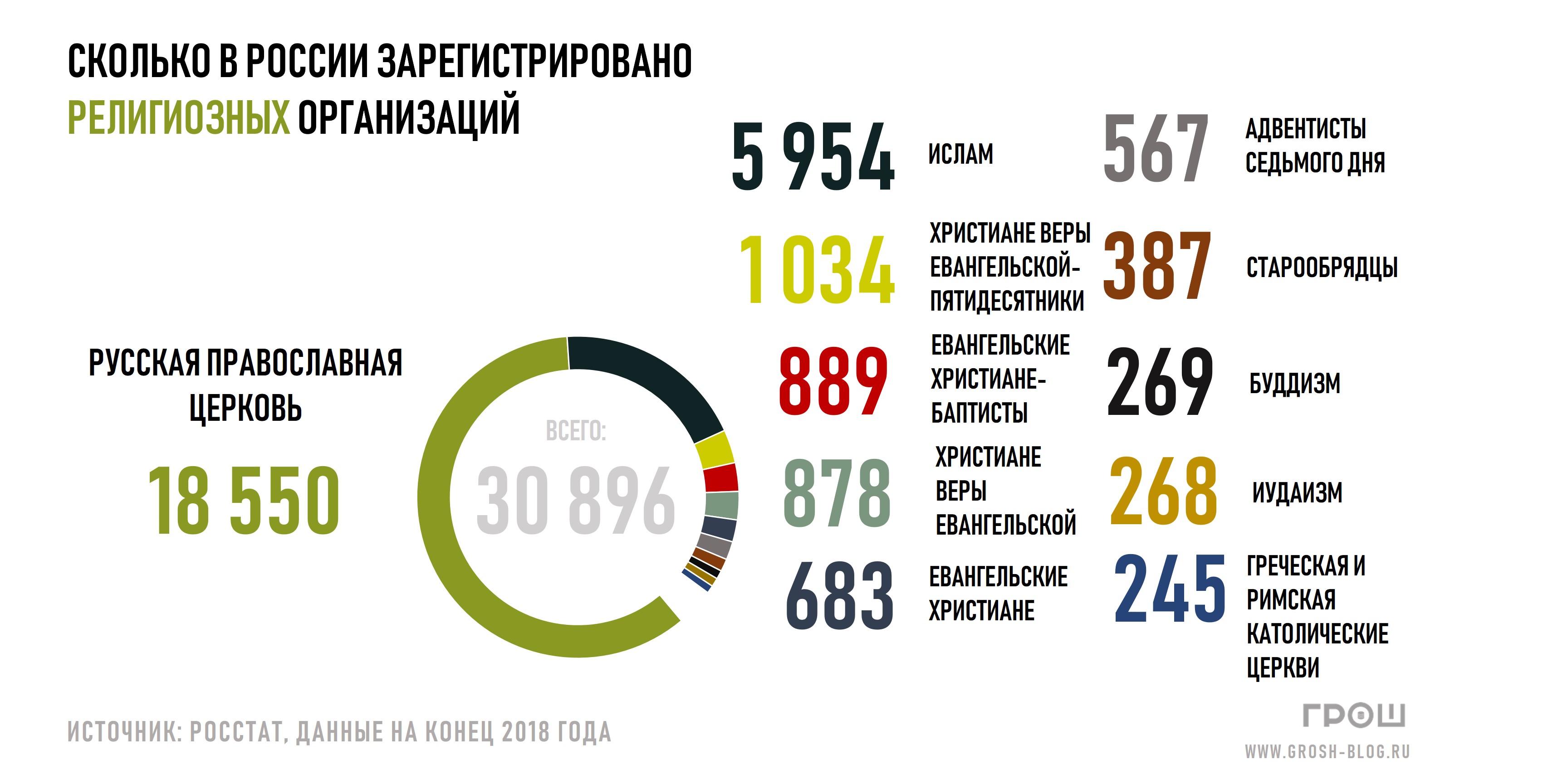 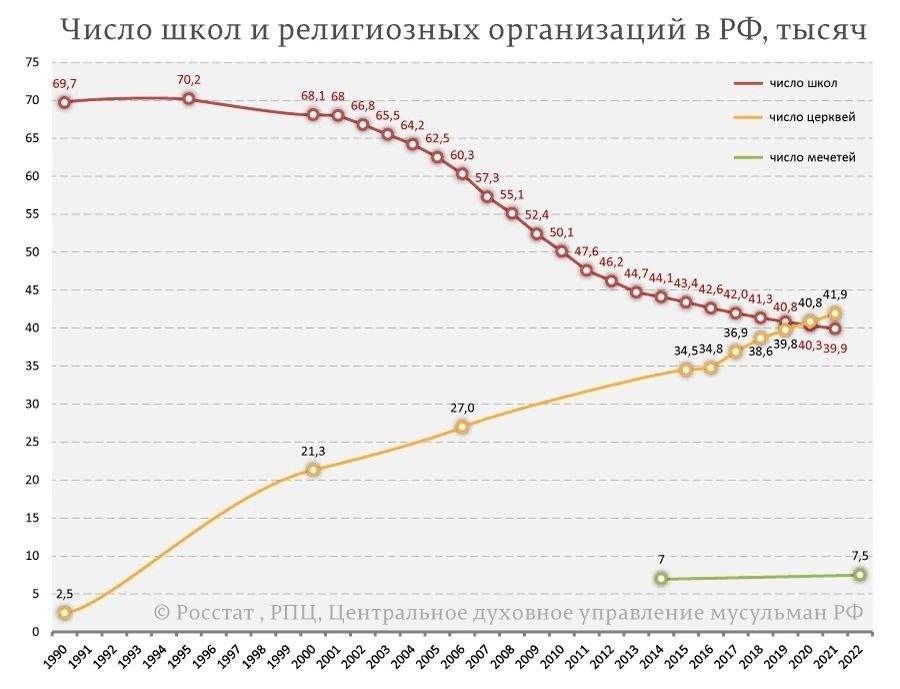 Количество религиозных организаций в России  стало больше (41,9 тыс. РПЦ) , чем школ (39,9 тыс.)

2022 год.
Проблемы свободы совести, обсуждаемые в 2024 году:

Рост  иммиграции  и изменения религиозного состава и географии религии Российской Федерации.
Распространение в Российской Федерации радикальных исламистских организаций.
Волна террористических актов с религиозной составляющей.
Конфликты по поводу использования религиозных символов и религиозной одежды в публичном пространстве.
Законопроект о запрете ношения никабов в России получил отрицательную оценку Правительства РФ
Посягательство на религиозные святыни (дело Н. Журавля и осквернение храмов и посягательства на жизнь верующих в пасхальные праздники)
Предъявление России территориальных претензий, в том числе на основе религиозных и национально-религиозных концепций (Всемирного халифата, Великого Турана и др.)
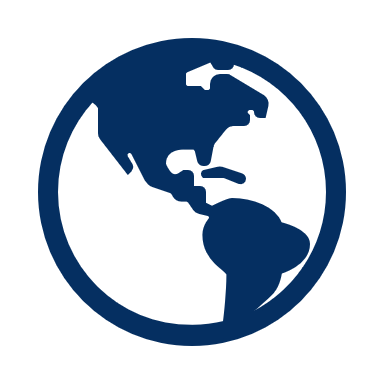 Декларация «Видение тюркского мира до 2040 г.»Карта Турецкого мираПрезидент Турции Р. Эрдоган и лидер партии националистического движения Турции  Д. Бахчели
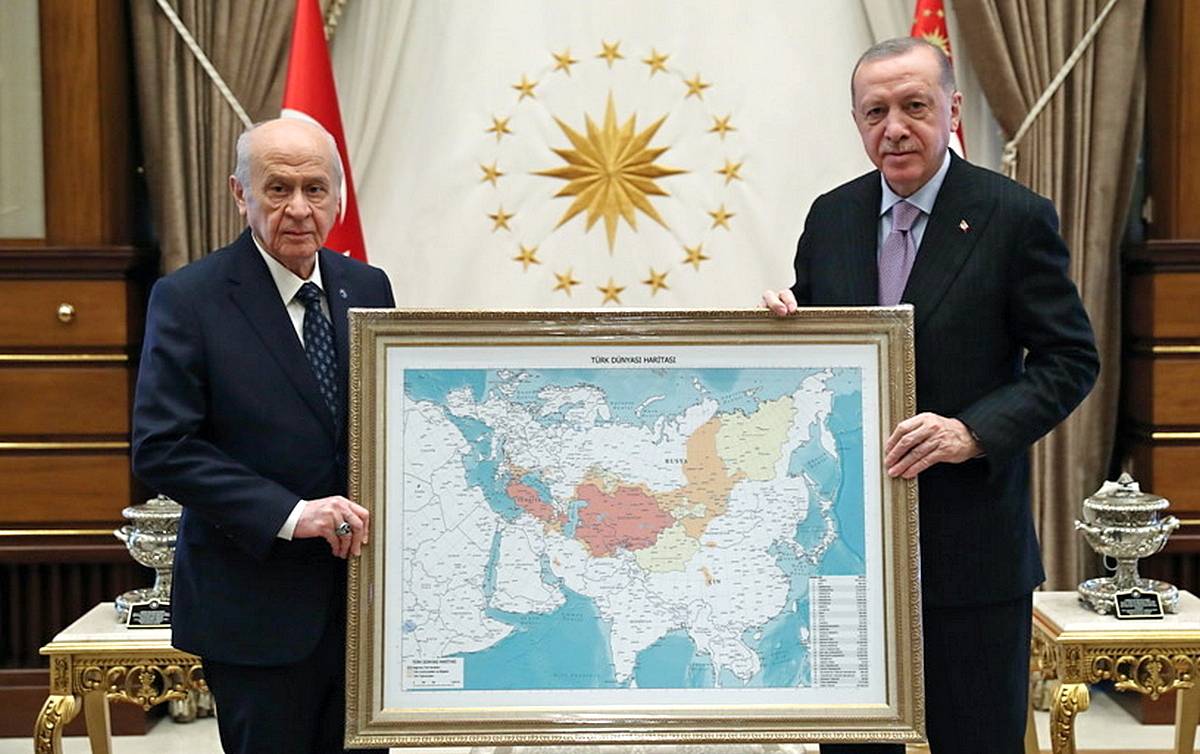 К религиозно-аксиологическим основам российского права до начала XX в. можно отнести:

категорию правды, выступавшей основой общественной, государственной и частной жизни;

ограничение публичной власти «законом божьим»;

верховенство «закона  божьего» над светским правом;

веротерпимость;

милосердие и гуманизм; 

нестяжательство
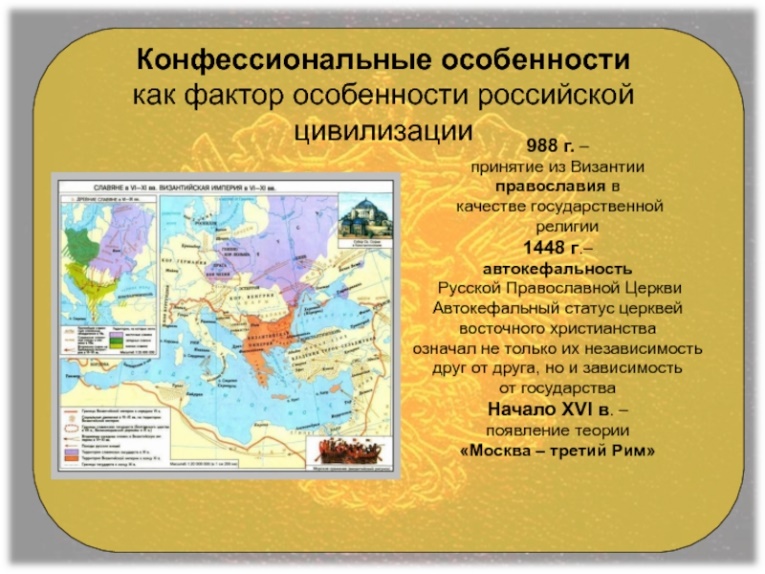 Религиозный фактор являлся важнейшей основой формирования российского права в период средневековья.
Роль Византии в формировании российского права
Результатом деятельности II отделения Собственной Е. И. В. канцелярии явилось создание системы современного  российского законодательства на основе традиций континентальной системы права. 
С этого момента  православное каноническое право было выведено за рамки права светского, по сей день не имеет учения о своей системы и сколько-нибудь развитой догматики, в отличие от шариата и католической канонистики.

- С 1918 г. санкционированно Советским государством было исключительно право светское, создаваемое государством. Религиозно-правовые системы и их правовые нормы на основании признания свободы  совести не получили государственной защиты, но от этого не перестали быть частью российского права.

В современной Российской Федерации де юре традиционные религиозные организации могут в рамках признанных государством полномочий создавать внутренние нормы и установления, применять их, но судебные полномочия религиозных организаций не опираются на силу и мощь государства. Это создает неопределенное положение религиозных судов в России.
Формирование современной системы российского права
Спасибо за внимание!